Пальчиковый игротренинг для развития речи дошкольников
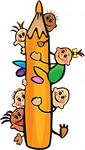 Игры с шестигранными карандашами.
 Грани карандаша легко «укалывают» ладони, активизируют нервные окончания, снимают напряжение.

     «Карандаш  в руках катаю,
                          Между пальчиков верчу,
                                               Непременно каждый пальчик
                                                                           Быть послушным научу.»
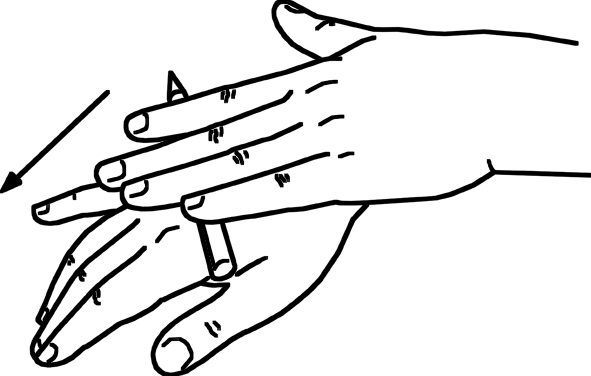 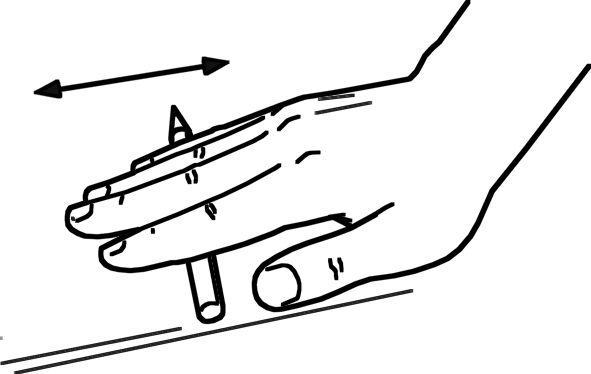 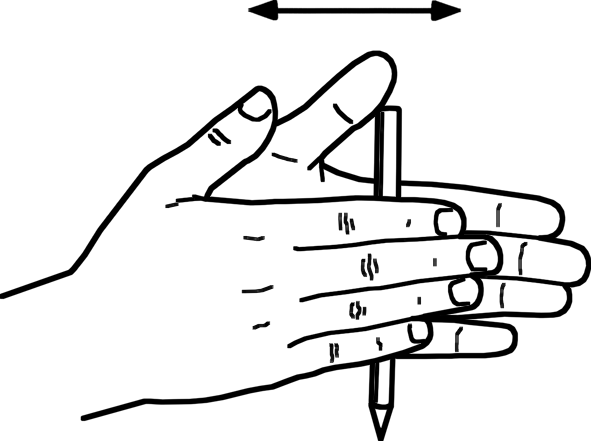 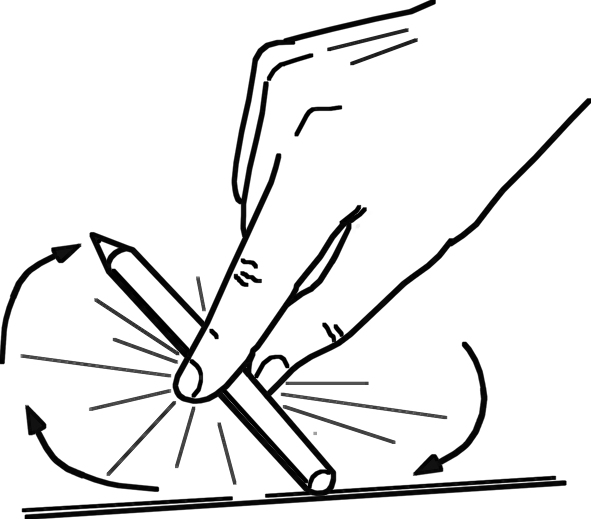 «Утюжок»          «Добывание огня»           «Волчок»                  «Горка»
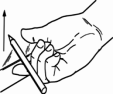 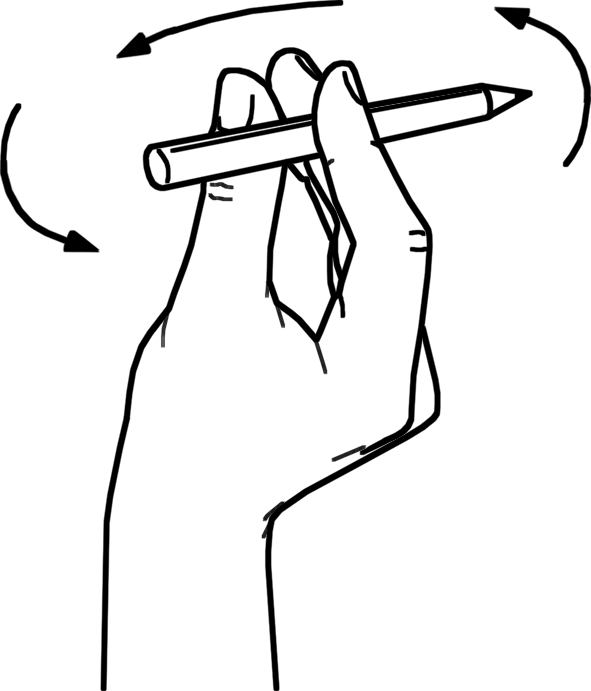 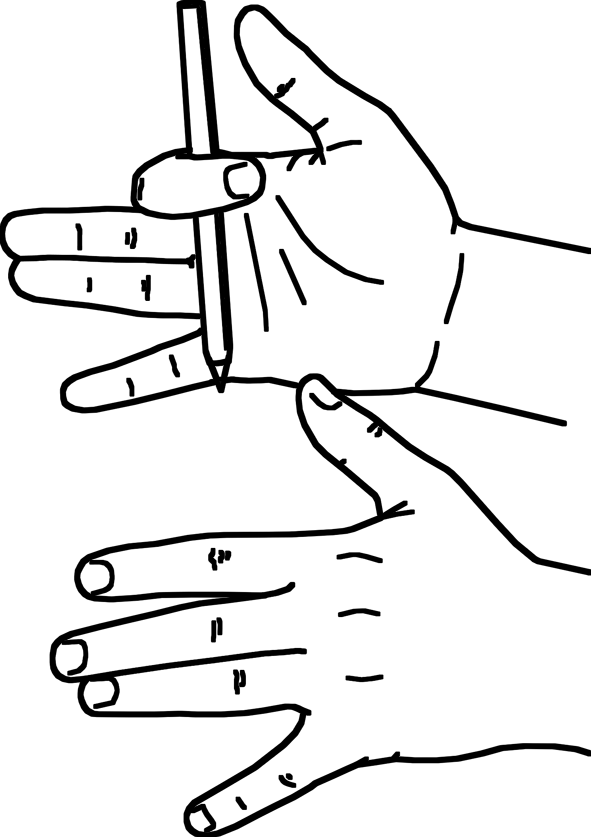 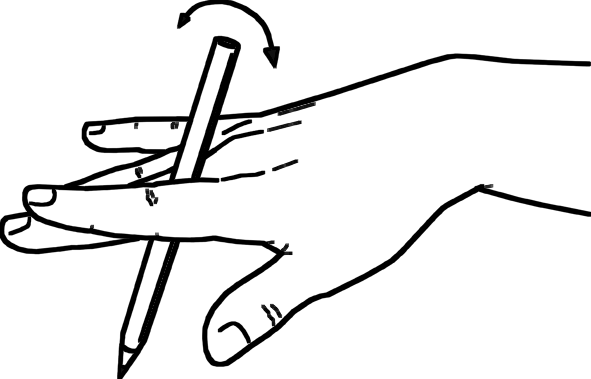 «Подъемный кран»        «Вертолет»                  «Эстафета»                «Качалочка»
Двигательные ощущения сигнализируют: о степени сокращения мышц, о том, насколько согнуты пальцы, кисти рук напряжены, свободны и легки. Эти ощущения хорошо переносятся на мышцы языка.
Игры с бусами (чётками) - перебирание бусин развивает пальцы, успокаивает нервы, можно считать бусинки – в прямом и обратном порядке, называть дни недели, признаки предметов и т.д.)

«Дома я один скучал,
                     Бусы мамины достал,
                                            Бусы я перебираю,
                                                                Свои пальцы развиваю»

Игры с пуговицами, крышками от пластиковых бутылок - «вставать» в углубления больших пуговиц (крышек)указательными и средними пальцами, двигаться, делая по шагу на каждый ударный слог стиха.


Ног от радости не чуя,
С горки снежной вниз лечу я!
Стал мне спорт родней и ближе,
Кто помог мне в этом?..
                                            (Лыжи)
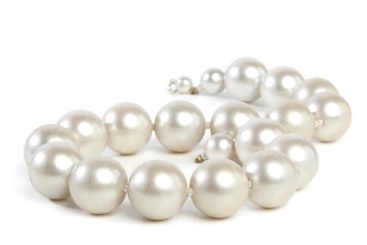 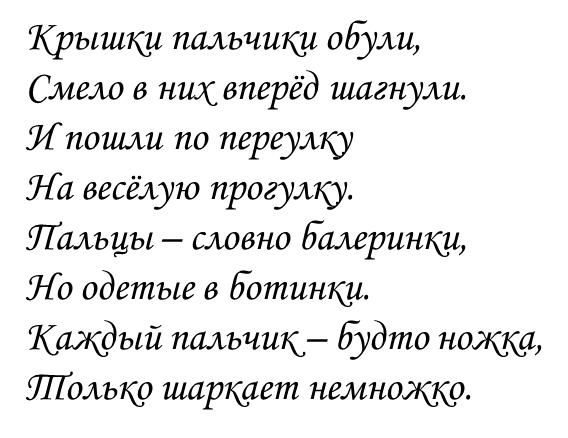 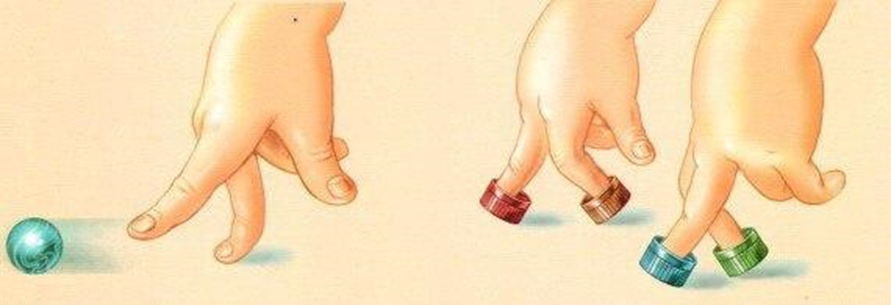 Использование бельевых прищепок
Бельевыми прищепками поочередно «кусать» ногтевые фаланги (подушечки) на ударные слоги стиха от большого пальца к мизинцу. После первого двустишия — смена рук.
Кусается больно котенок-малыш.
Он думает: это не палец, а мышь.
Но я же играю с тобою, глупыш,
А будешь кусаться, — скажу тебе: «Кыш!»
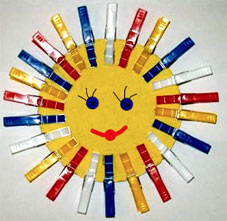 Игры с верёвочкой (шнурком).

Ребёнок наматывает шерстяную нитку на карандаш, при этом карандаш не крутится, а верёвочка наматывается.
Игра – соревнование «Кто быстрее».
Шнуровальные планшеты.
«Узелок завяжи-слово(звук, слог) назови»
«Напиши букву»
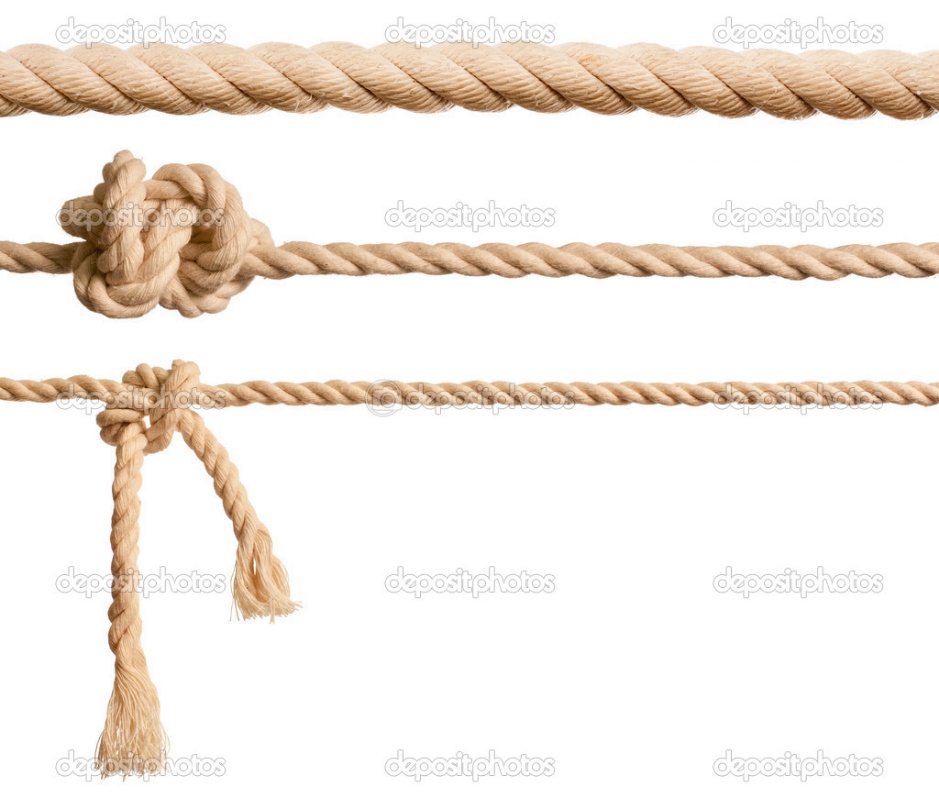 «Музыканты» - нажимать сначала пальцами одной руки, потом и обеими руками вместе на     «клавиатуру» из поролона с приклеенными пуговицами, сопровождая игру произнесением звуков, слогов, слов, чистоговорок, стихов на отрабатываемый звук.

Ша-ша-ша - вот каша и лапша.
Шо-шо-шо – говорю я хорошо.
Ши-ши-ши – дайте мне карандаши.

«Фокусник» - берём небольшой носовой платок за уголок и показываем ребёнку, как целиком вобрать его в ладонь, используя пальцы только одной руки. Другая рука не помогает! Предлагаем тоже самое сделать ребёнку поочерёдно.

У меня живот проглот –
              Весь платок он скушал, вот!
                                 Сразу стало у проглота
                                                  Брюхо, как у бегемота!
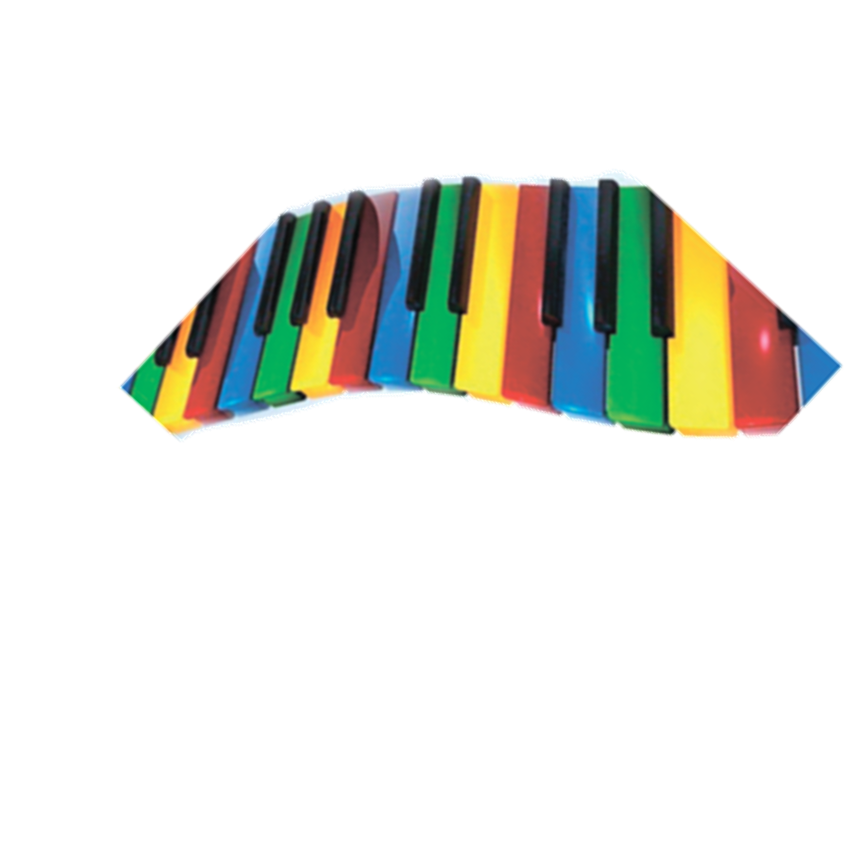 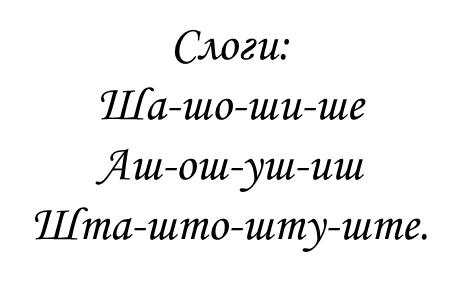 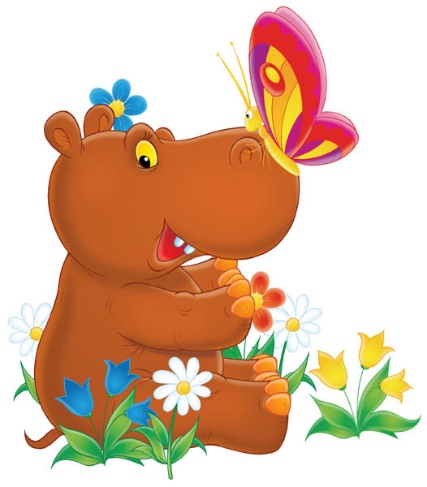 Игры  с  теннисными  шариками.

         Упражнения следует выполнять, чередуя сжатие с вращением. Дышать необходимо спокойно и естественно. После выполнения оздоровительных упражнений с шарами в руках появляются ломота, распирание. Эти ощущения возникают от воздействия на активные точки руки и служат показателем правильности выполнения упражнений.
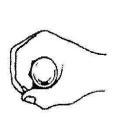 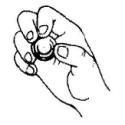 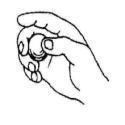 Пасть тигра кусает шар       Когти сжимают жемчужину    Завинчивать и отвинчивать
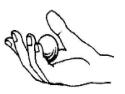 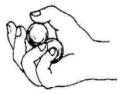 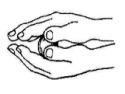 Уголёк на ладони             Вращение двух шаров            Растереть орех
«Золушка» (отделить пальчиками горох от фасоли, выложить изображение)
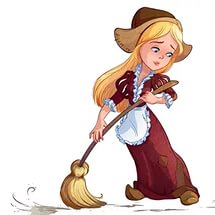 С блюдца я беру горошки,
                           Словно птица клювом крошки.
                                       И полны мои ладошки –
                                          Руки держат все горошки.
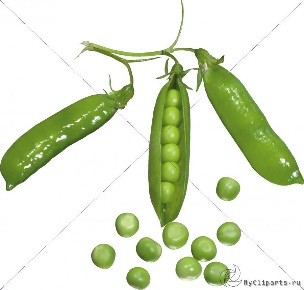 «Прогулка» - с помощью небольшой решетки «ходить» указательными и средними пальцами по клеточкам, на каждый ударный слог стиха, делая по шагу. Можно «ходить» средним и безымянным, безымянным и мизинцем правой и левой руки поочередно и одновременно.
              Кто идет?
    Идет собака, кот идет
             И дождь идет, и град…
                  Еще часы идут вперед,
                            Хоть на столе стоят.
                                                       Л.Парамонова
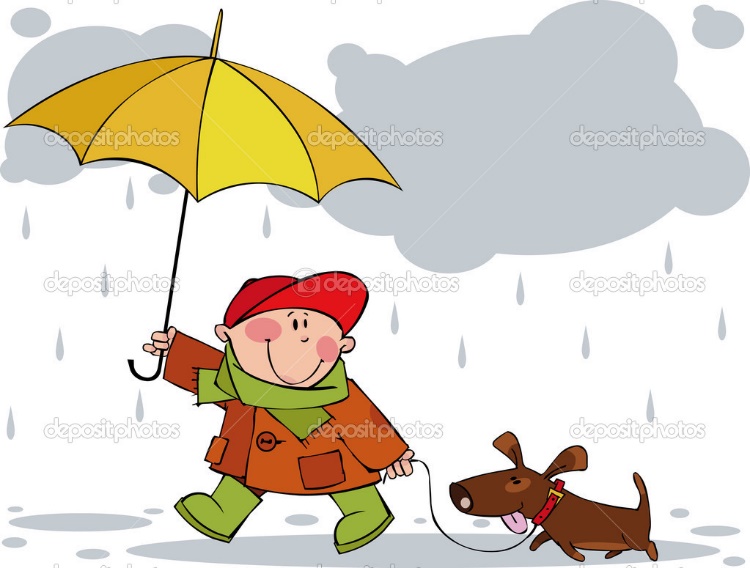 Игры с природным материалом (орехами, каштанами, шишками)
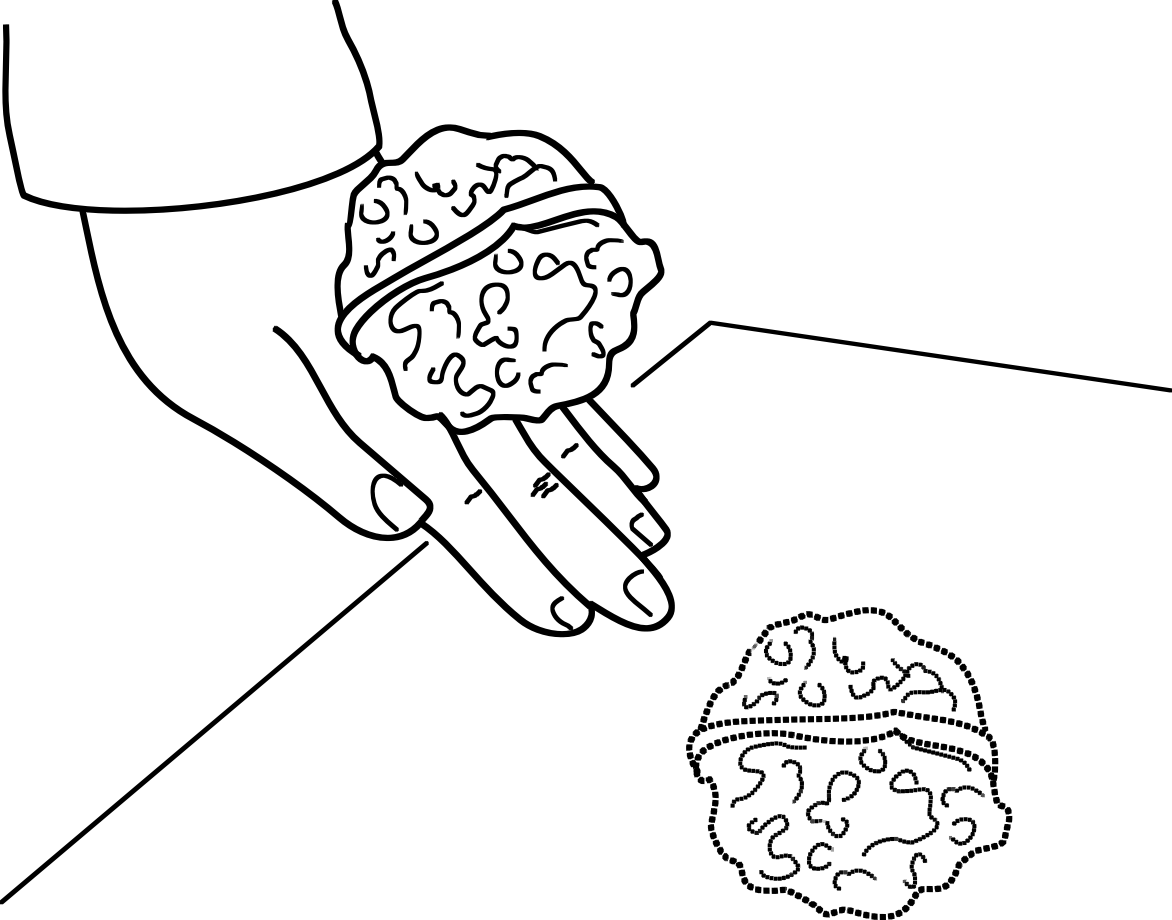 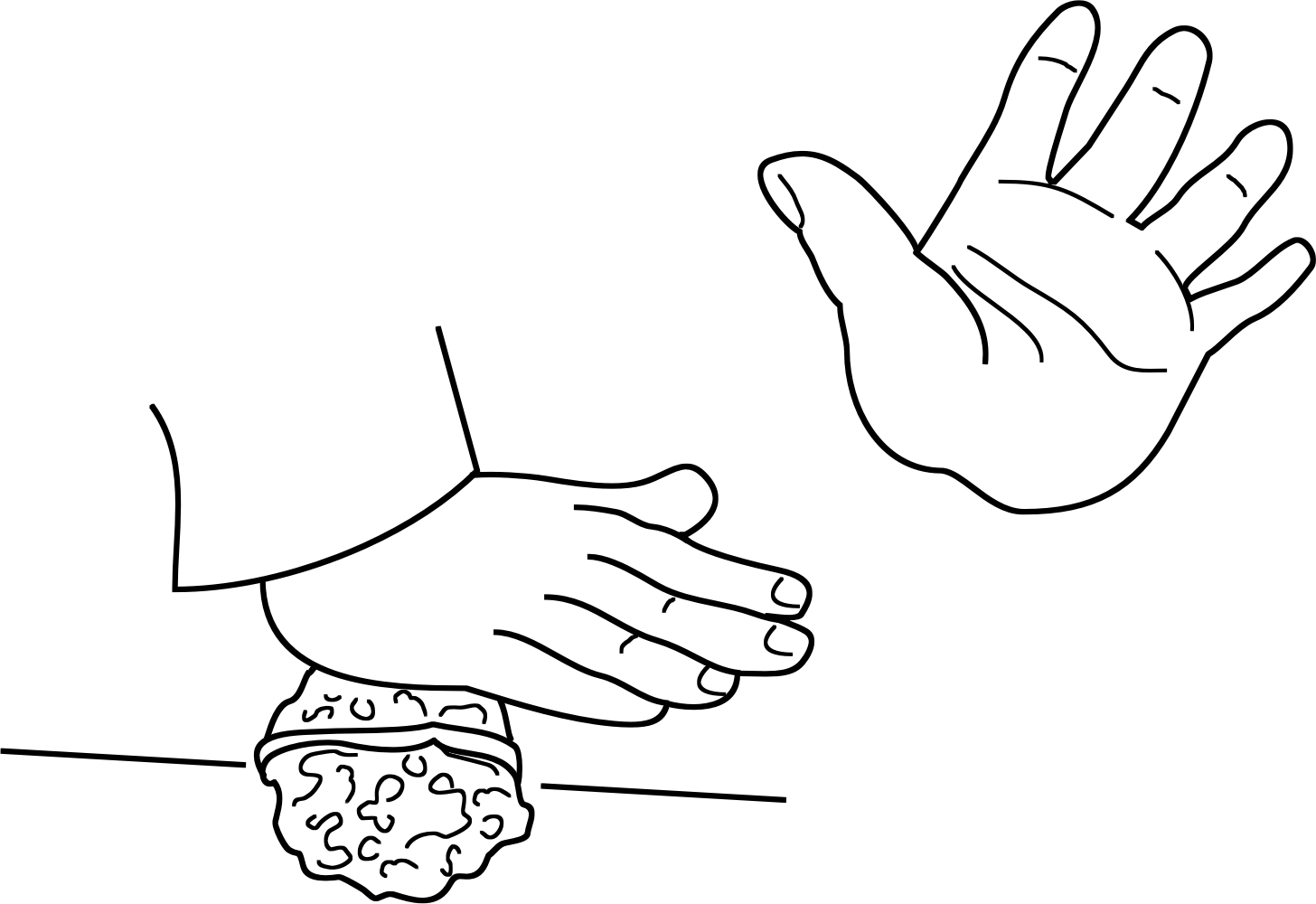 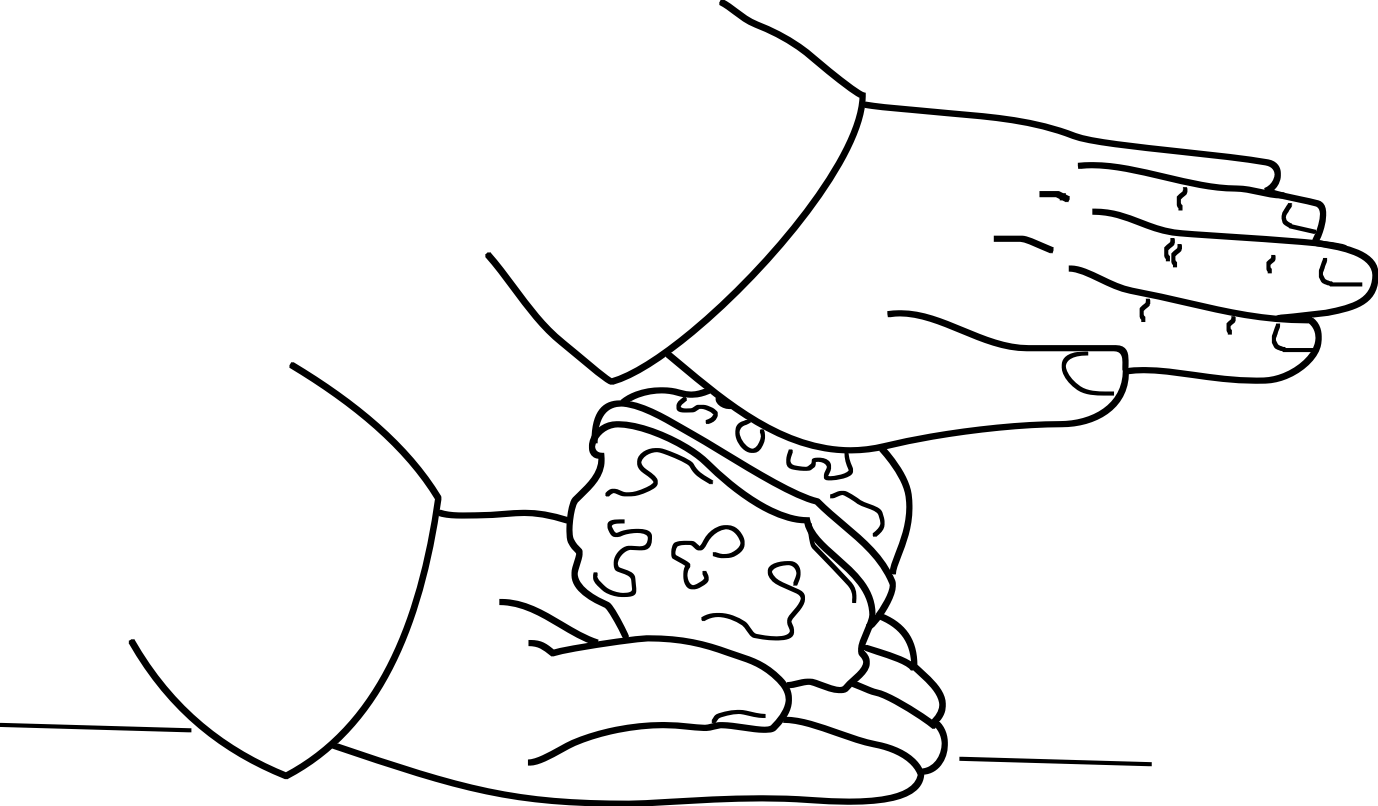 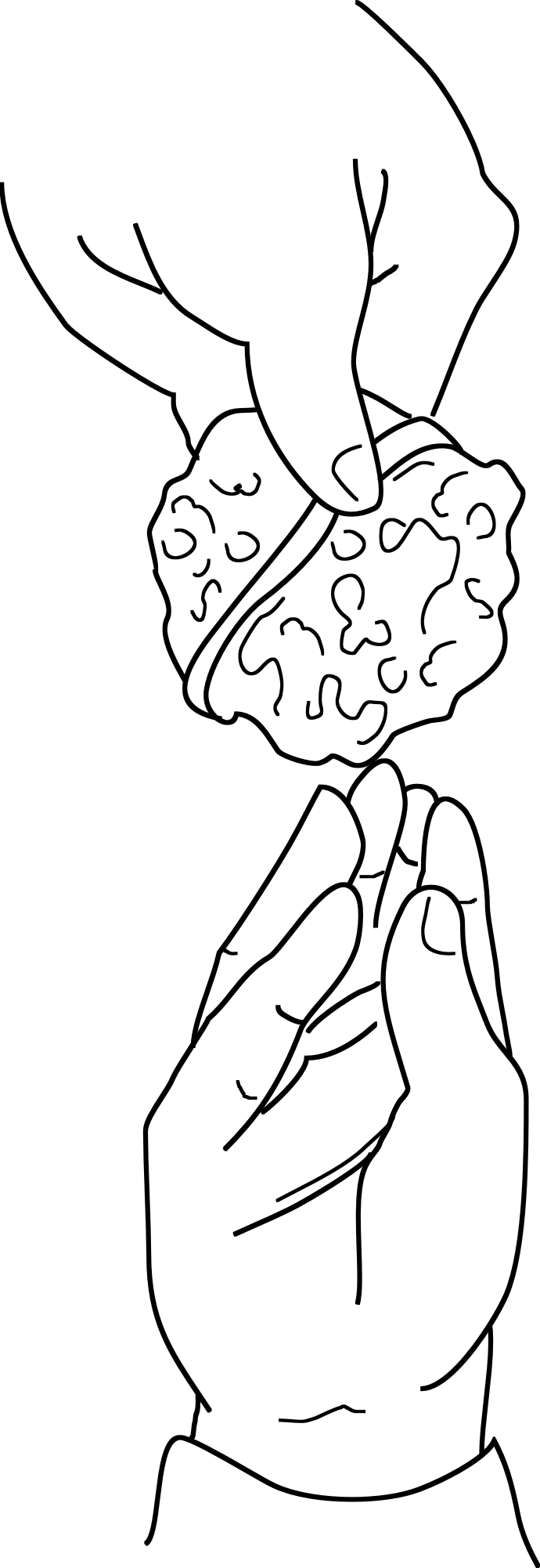 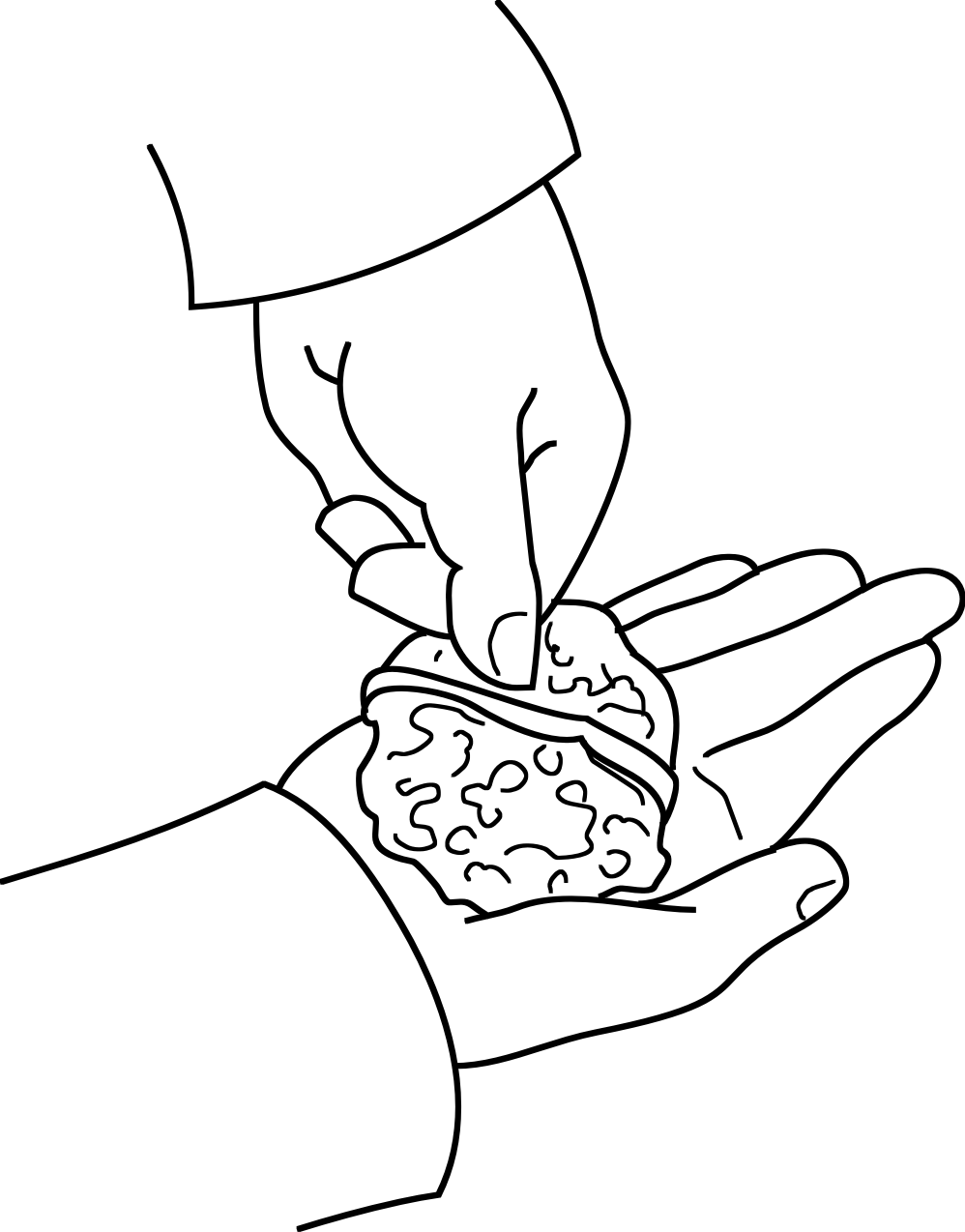 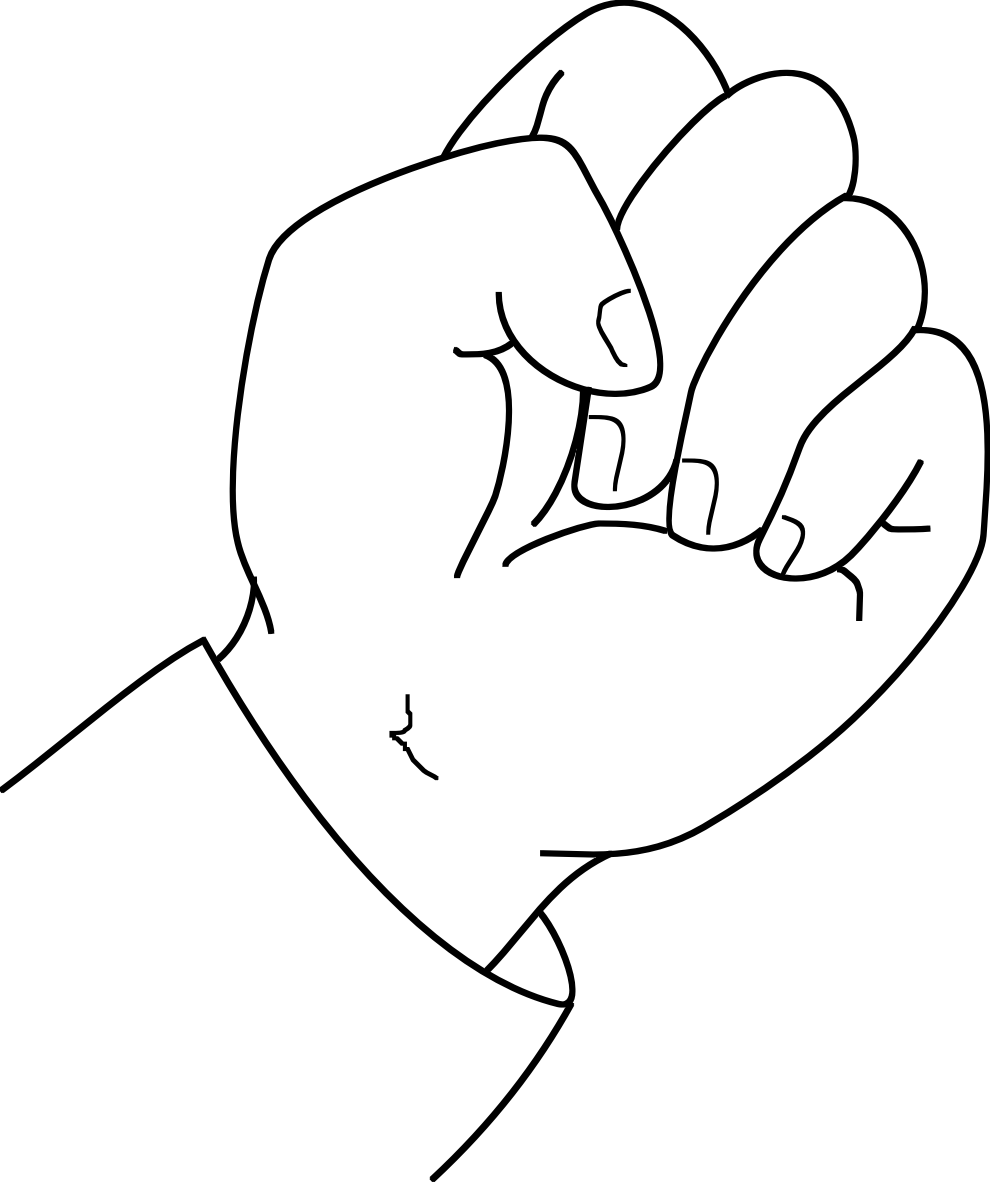 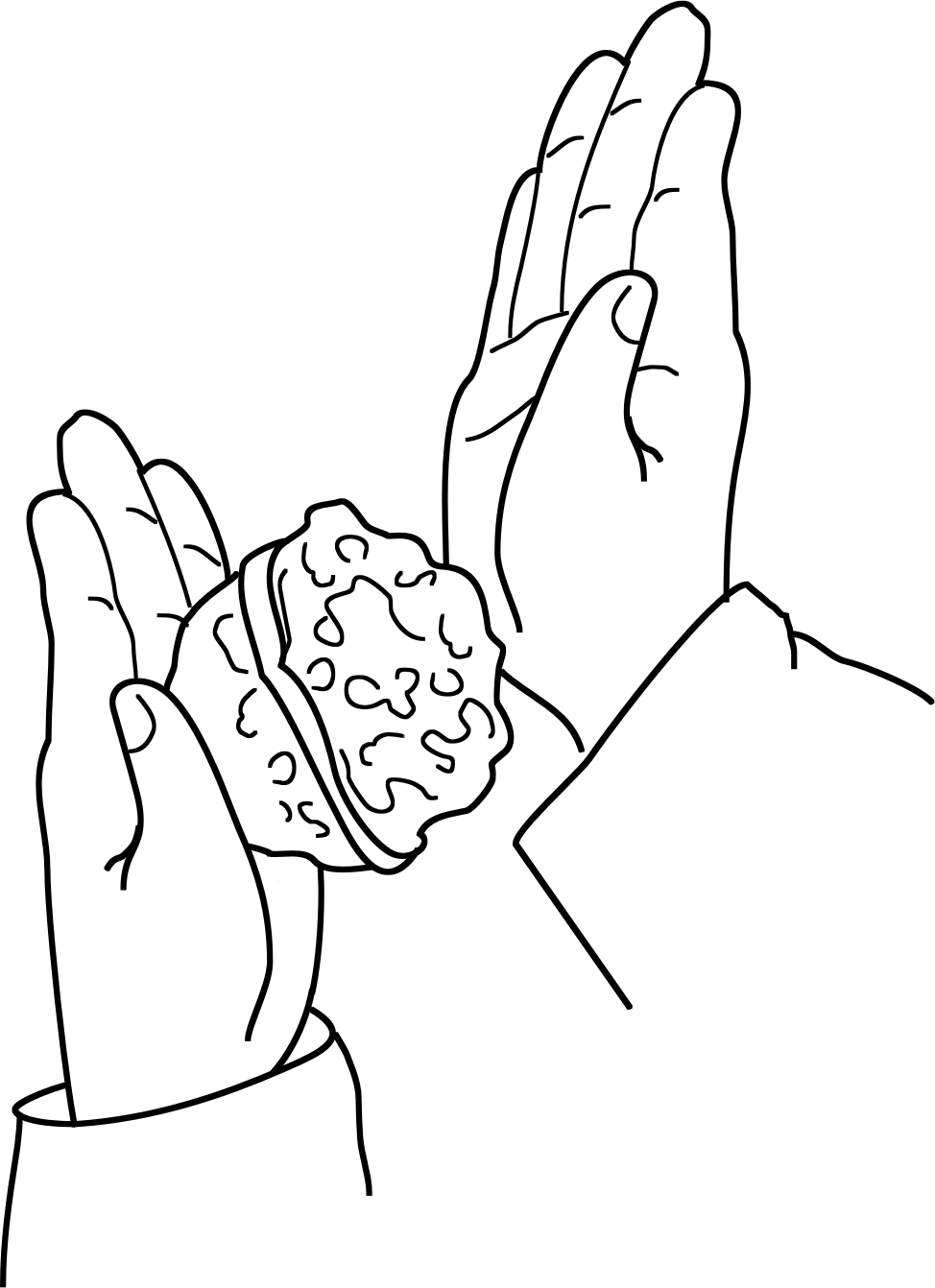 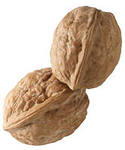 Научился два каштана
Между пальцами катать.
Это в школе мне поможет
Буквы ровные писать.
Я катаю мой орех
Чтобы стал круглее всех.
Игры с массажным шариком Су –Джок 
Этот метод основан на том, что каждому органу человеческого тела соответствуют биоактивные точки, расположенные на кистях и стопах. Достоинства Су – Джок:- Высокая эффективность – при правильном применении наступает выраженный эффект.- Абсолютная безопасность – неправильное применение никогда не наносит вред – оно просто не эффективно.- Универсальность – Су-Джок терапию могут использовать и педагоги в своей работе, и родители в домашних условиях.Су – Джок с виду - симпатичный шарик с острыми шипами, но, удивительно, сколько пользы он может принести. Попробуйте покатать его между ладонями - тут же ощутите прилив тепла и лёгкое покалывание. 
Приемы Су – Джок терапии:Массаж шариком кистей и пальцев рук. Массаж эластичным кольцом.Массаж стоп.Мячик мой не отдыхает,
                     На  ладошке  он  гуляет.
                                  Взад-вперёд  его  качу,
                                               Вправо-влево, как хочу.
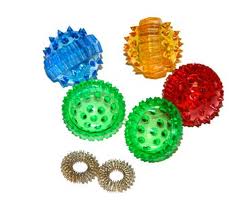 КАКТУС, кактус толстокожий,
Запастись водою должен.
Каждая иголочка пьёт воды немножечко!
1-2-3-4-5                            6-7-8-9-10
До чего же кактус весел!
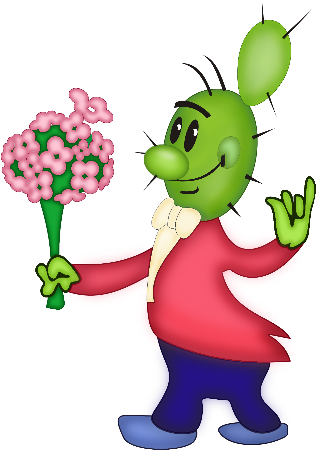 Я с ДИКОБРАЗОМ дружу
Хочешь секрет расскажу
Никому не говори!
Злой он снаружи,
А добрый внутри!
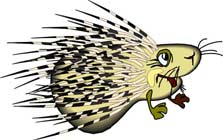 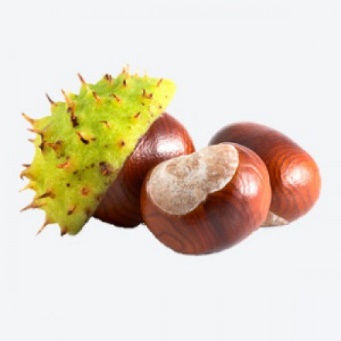 Колючка- РЕПЕЙ цепляет
С нами он играет.
Вот за пальчик зацепился,
По ладошке прокатился,
Показал нам свой бочок
И улёгся в кулачок.
Носят КАШТАНЧИКИ колючие кафтанчики.
Мечтают каштанчики летать как одуванчики.
Полетели сверху-вниз, над землёю поднялись!
В руки малышу попали                                  1-2-3-4-5
И игрушкой стали!                                         Ах, как хочется
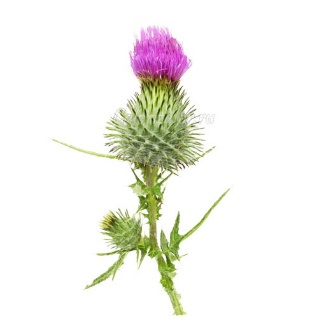 летать!
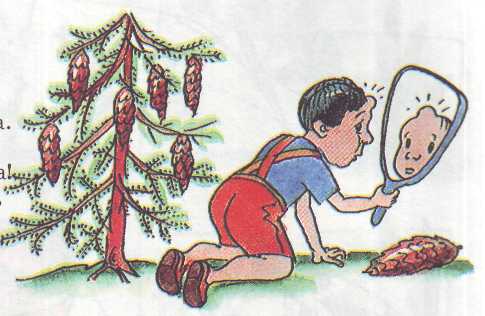 Ароматный и колючий
Среди фруктов он могучий.
Очень радует всех нас
Сладкий вкусный АНАНАС!
Очень гладенькая ШИШКА
На затылке у мальчишки.
А в лесу на ёлках 
Немного ШИШКИ колки!
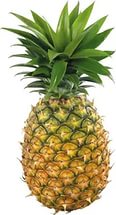 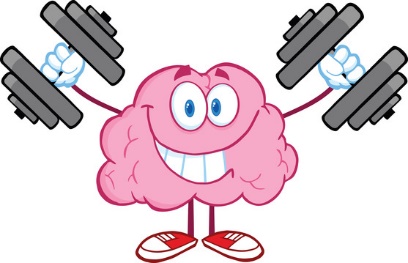 Кинезиология – наука о развитии головного мозга через движение. 
Это – универсальный метод развития умственных способностей через определенные двигательные упражнения. Именно эти упражнения позволяют улучшить работу головного мозга, тем самым развивают память, внимание, речь, пространственные представления, мелкую и крупную моторику, способствуют снижению утомляемости.
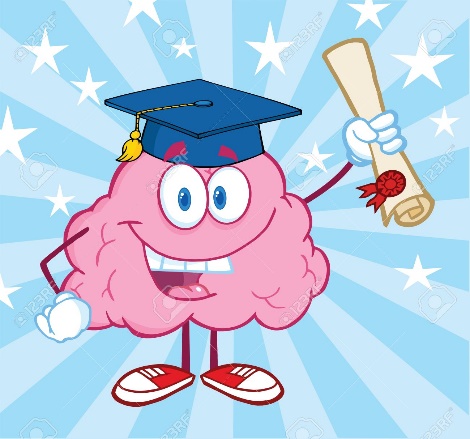 Игры
«Колечки» — поочередно перебирать пальцы рук, соединяя в кольцо с большим пальцем последовательно указательный, средний и т. д. Проговаривать слоги.
 «Кошка» - последовательно менять два положения руки: кулак, ладонь (сначала правой рукой, потом левой, затем двумя руками вместе). 
«Ухо-нос» - левой рукой взяться за кончик носа, правой - за противоположное ухо, затем одновременно опустить руки и поменять их положение.
«Лезгинка» - левую руку сложить в кулак, большой палец отставить в сторону, кулак развернуть пальцами к себе. Правой рукой прямой ладонью в горизонтальном положении прикоснуться к мизинцу левой. После одновременно сменить положение правой и левой рук.
"Кулак - ребро – ладонь" — последовательно менять три положения: сжатая в кулак ладонь, ладонь ребром на плоскости стола, ладонь на плоскости стола (сначала правой рукой, потом левой, затем двумя руками вместе).
«Ладушки-оладушки»: правая рука лежит ладонью вниз, а левая – ладонью вверх; одновременная смена позиции со словами: «Мы играли в ладушки – жарили оладушки, так пожарим, повернем и опять играть начнем»«Симметричные рисунки» - рисовать в воздухе обеими руками зеркально симметричные рисунки.
«Весенняя кинезиология»
(игры «Кулак - ребро – ладонь» , «Лезгинка», «Колечки» , «Кошка» "
.
Птица свободно летела
Песню весеннюю пела.
Солнышко ярко светило
Детям улыбки дарило.
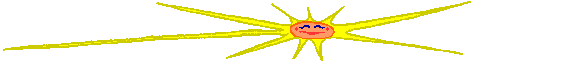 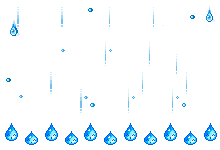 Дождик весёлый пройдёт
Травка быстрее растёт.
Дождик весенний шумит
Каплями нежно звенит.
Жук признался муравью
Ромашку я люблю!
Яблоня пышно цветёт
Пчёлок маленьких ждёт.
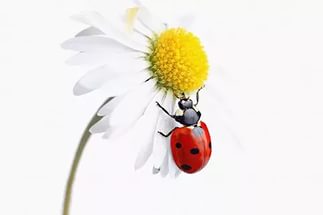 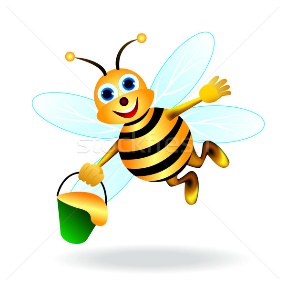 Биоэнергопластика является новым и интересным направлением работы по развитию речи детей и включает в себя три понятия: био – человек, энергия – сила, пластика- движение. 
Биоэнергопластика направлена на совместные движения рук и артикуляционного аппарата, что способствует активизации естественного распределения биоэнергии в организме. 
Благодаря упражнениям на развитие биоэнергопластики у ребенка улучшается кровообращение, при этом укрепляются мышцы лица, развивается мелкая моторика рук и соответственно речь.
«Дятел»

                   Тук-тук-тук,
                           Тук-тук-тук,
                                      Раздаётся чей-то стук.
 На первую строчку – постучать кулачком правой руки по раскрытой ладони левой, на вторую – наоборот, постучать кулачком левой руки по раскрытой ладони правой. Напряжённым кончиком языка постучать в верхние резцы, отчётливо произнося звук «д-д-д-д»
Это дятел на сосне
Соединить все пальцы правой руки, изображая клюв дятла, левую руку поднять, пальцы развести в стороны, изображая дерево. Напряжённым кончиком языка постучать в верхние резцы, многократно и отчётливо произнося «д-д-д-д»
Долбит клювом по коре.
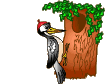